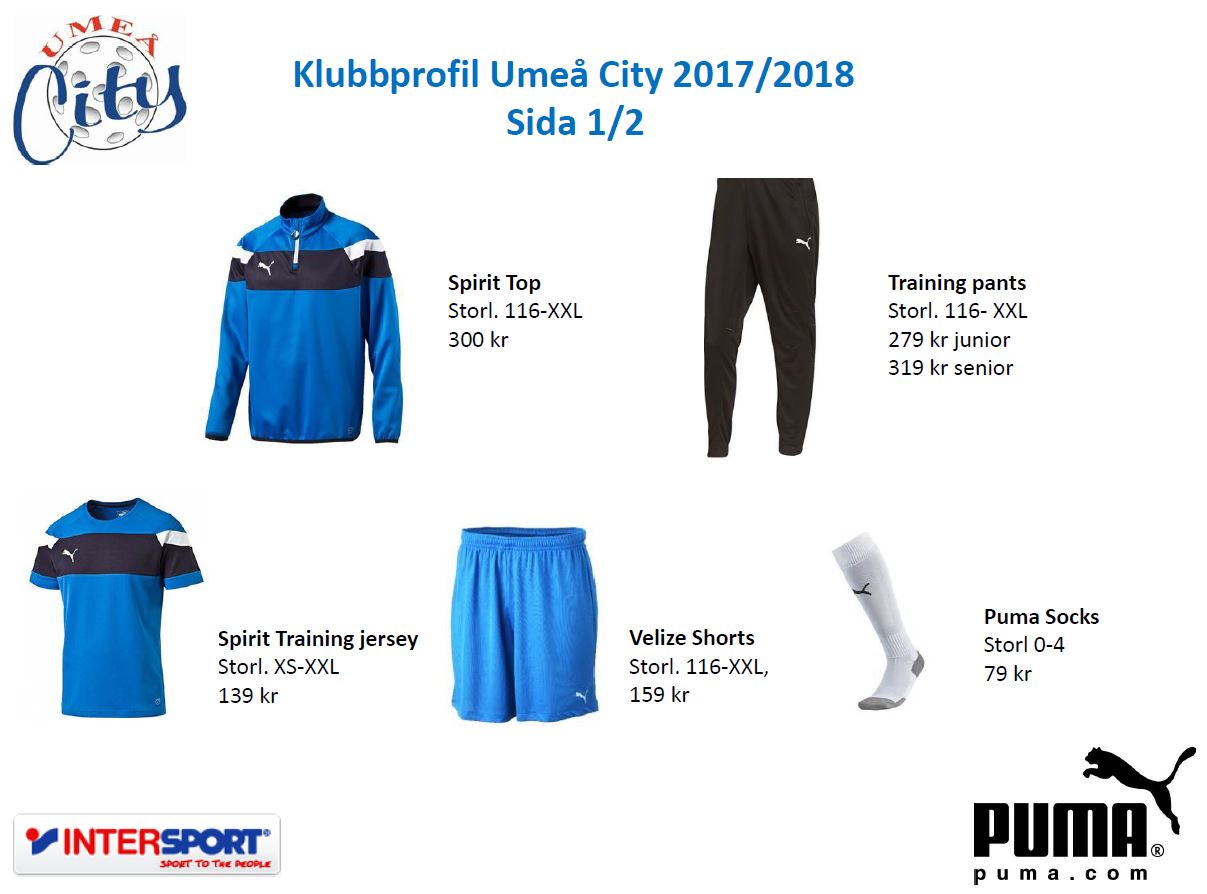 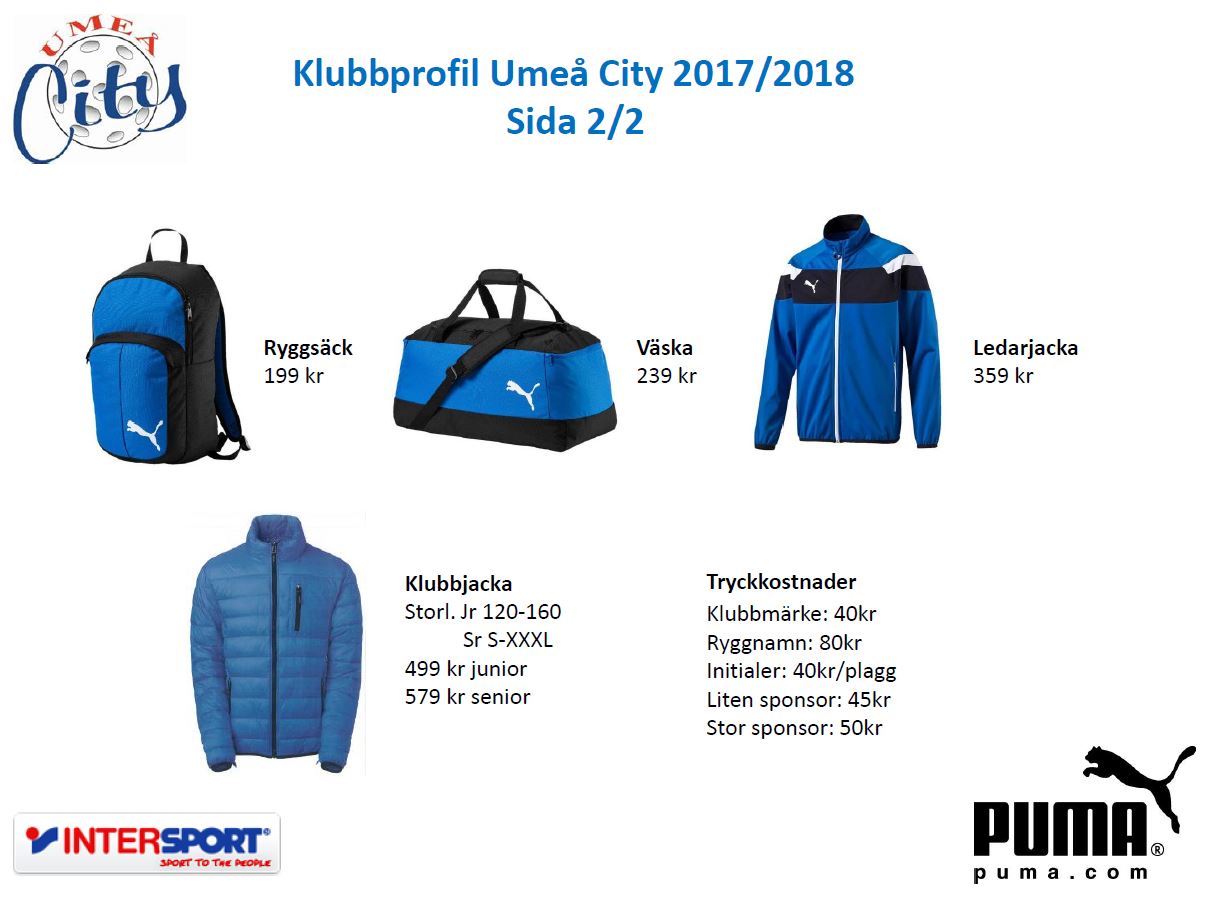 CITYPAKETET
Även i år finns möjligheten att alla spelare får shorts och strumpor för totalt 100 kronor. 
OBS! gäller endast "hela paketet". 

Storlekarna som gäller är: 
Shorts: 128, 140, 152, 164, XS, S, M, L, XL. 
Strumpor: 1 (31-34), 2 (35-38) samt 3 (39-42).  

Vi ledare samordnar en beställning gällande Citypaketet.